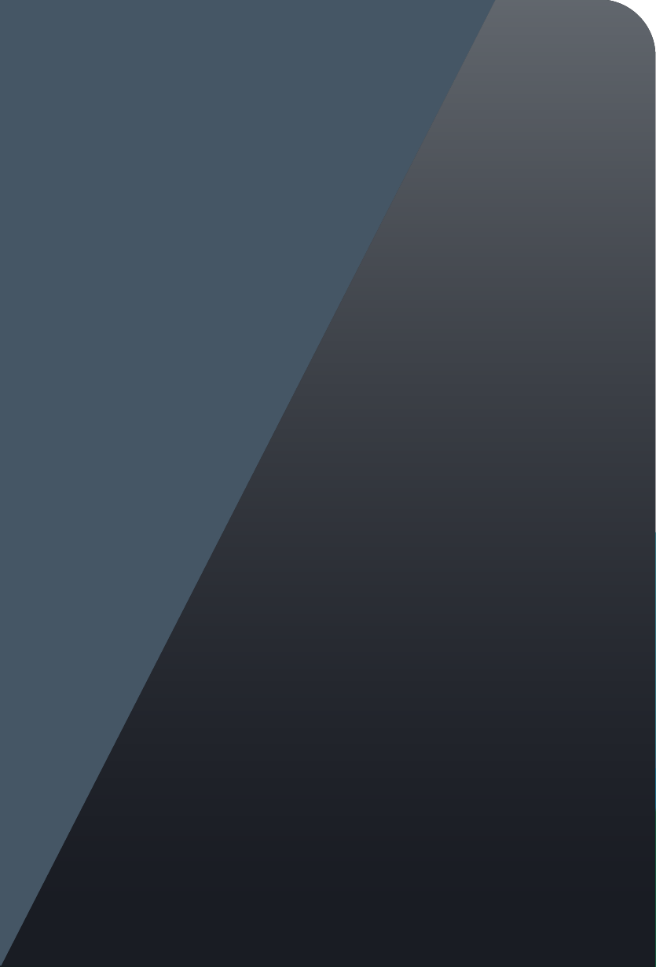 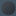 光现象复习课
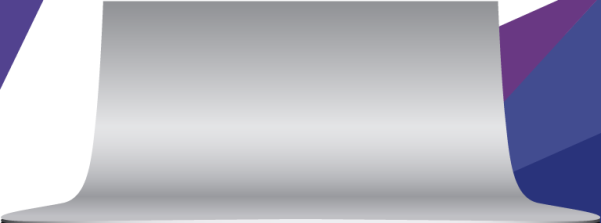 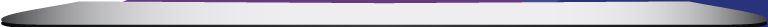 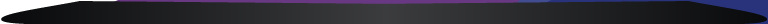 思考：
1.给你一支激光笔，怎样使光照射到水中的物体？
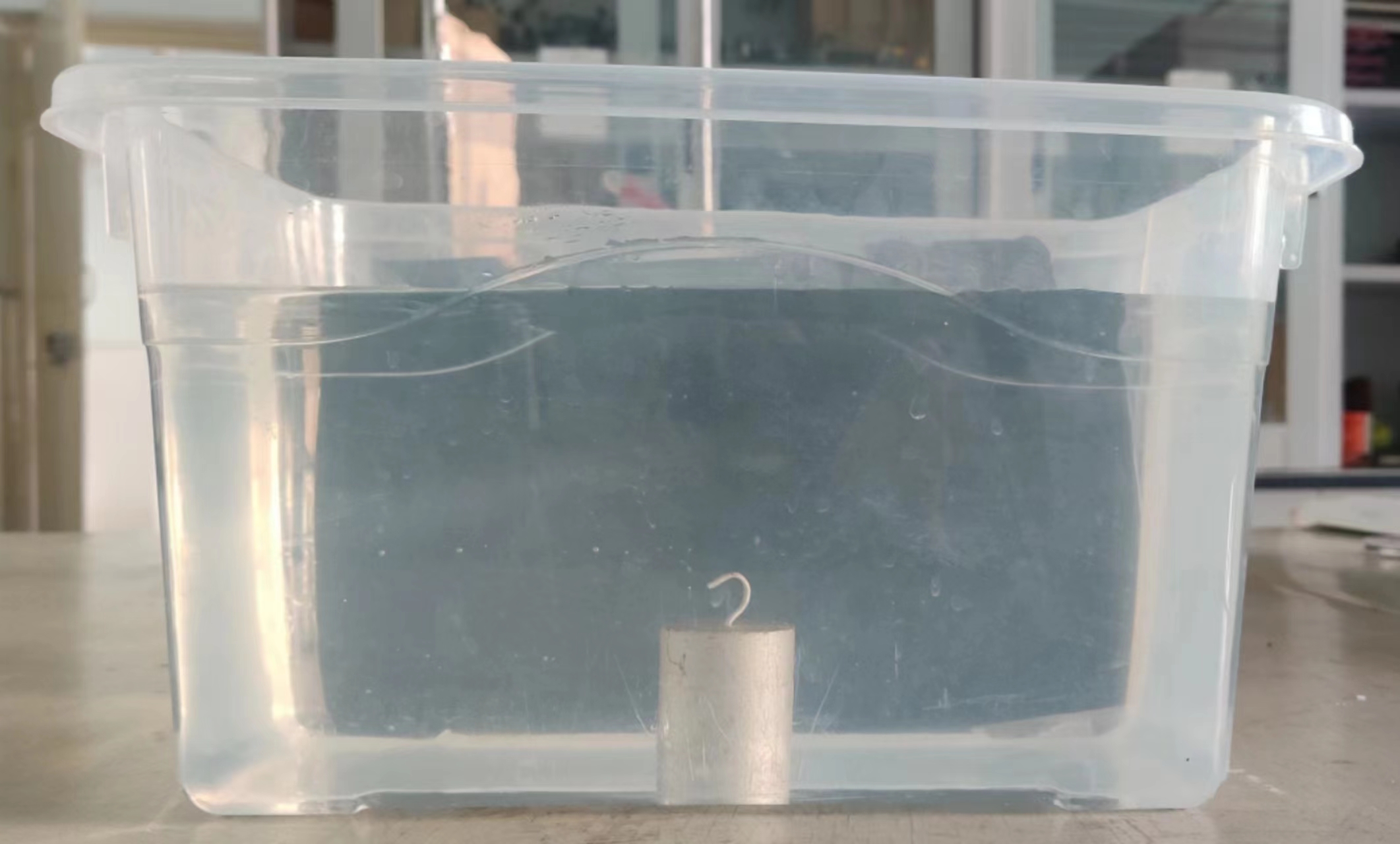 2.如果是如下实验装置，怎样使光照到水中的物体上呢？利用所学的光学知识，思考一下。
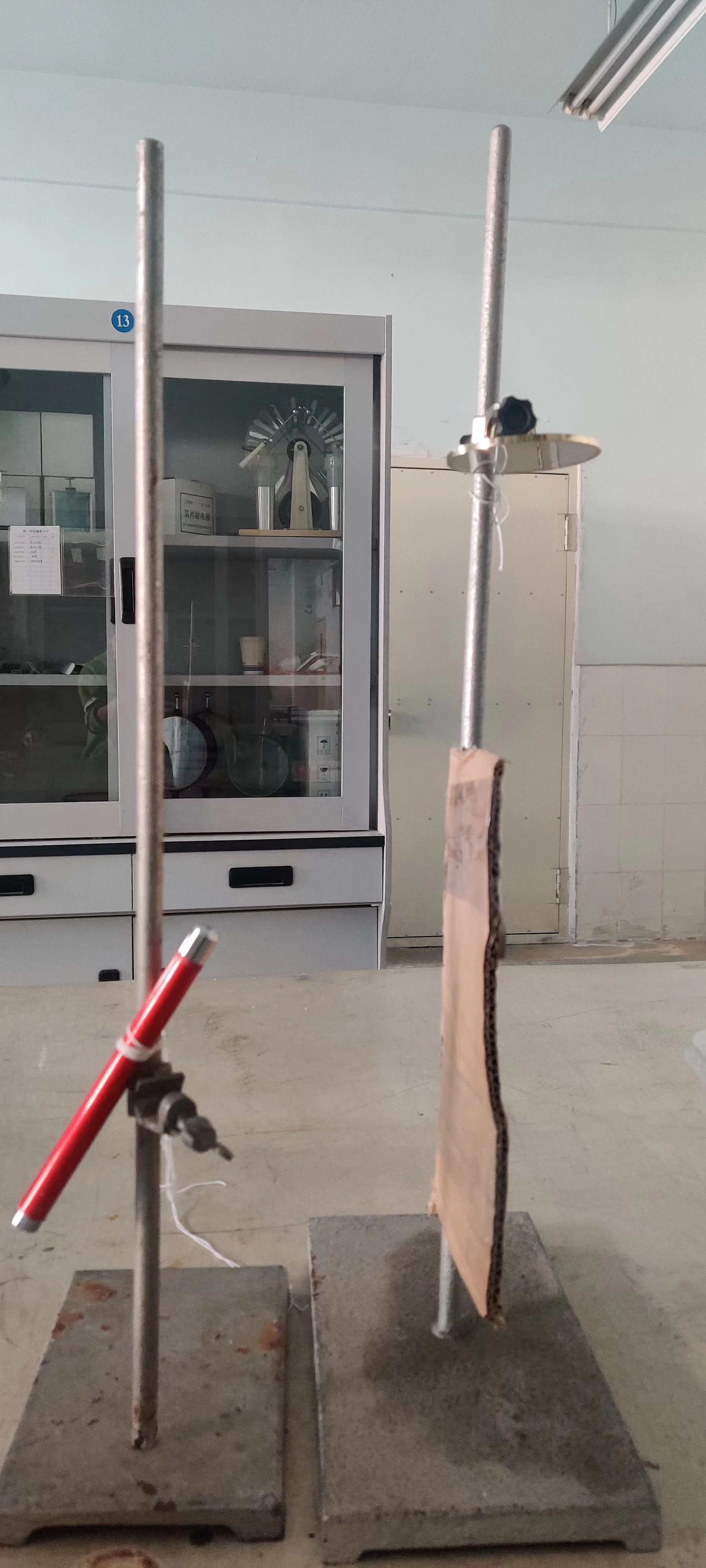 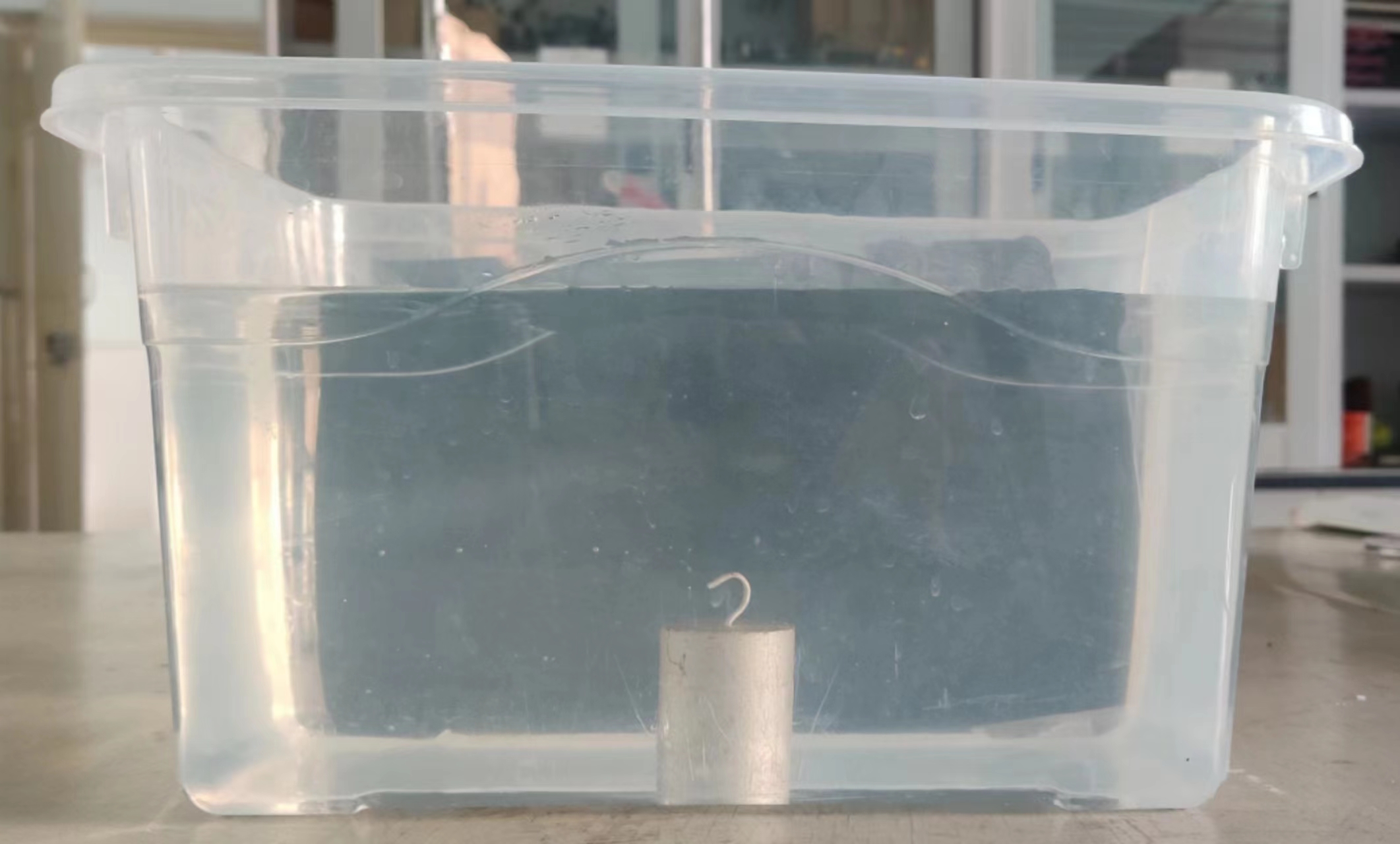 必备知识，情境式回顾
光的直线传播，你学到了什么？
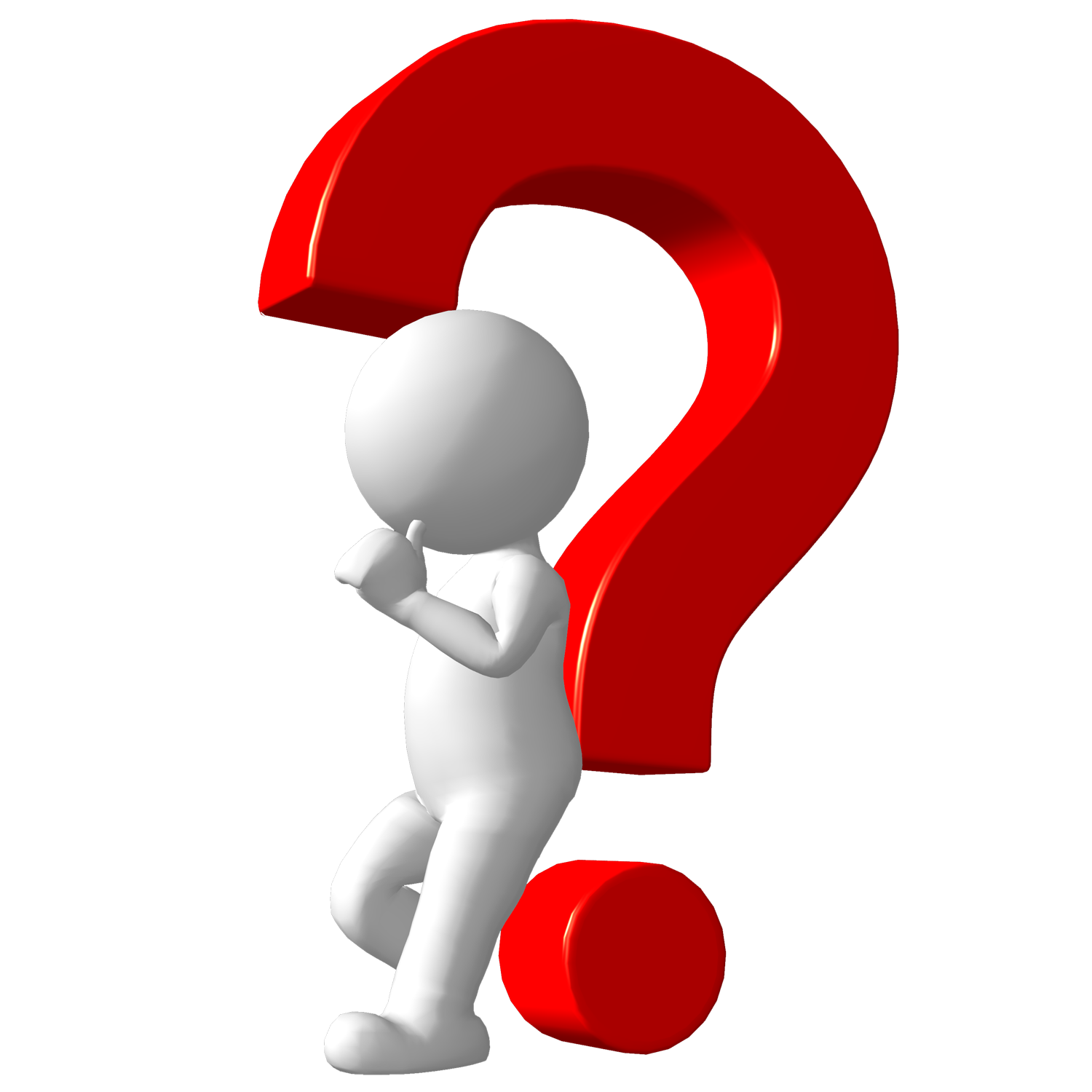 可以是名词，定义，规律，应用或者现象等
关键词：
光源
光沿直线传播的条件
现象
光线
应用
光速
现象
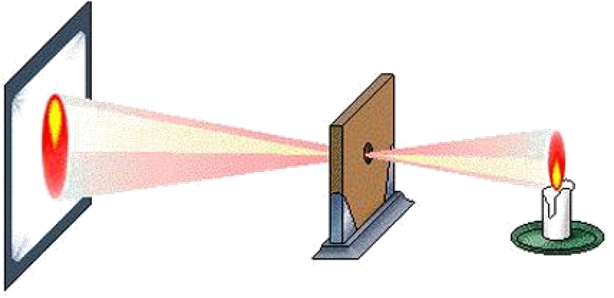 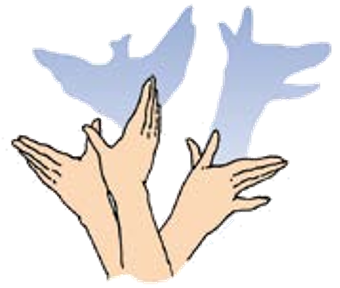 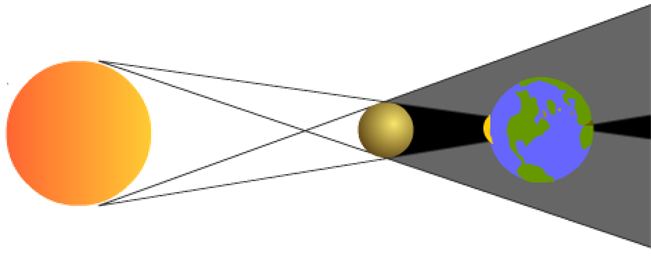 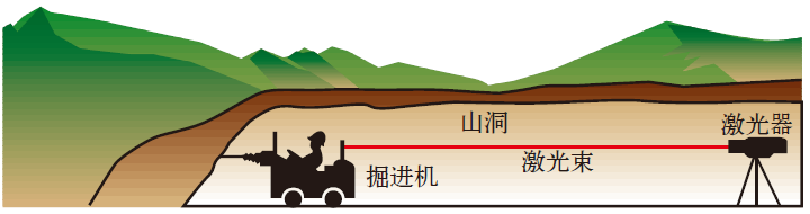 应用
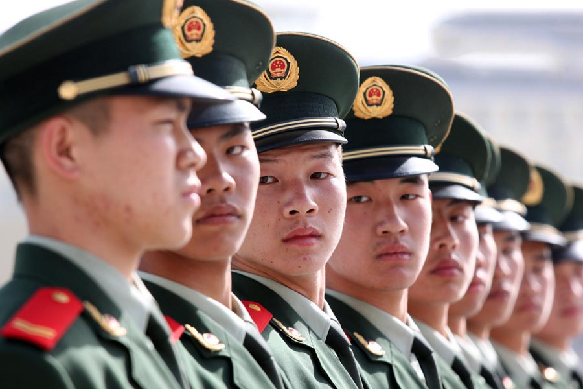 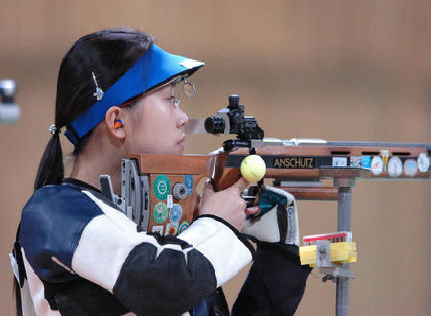 光的反射，你学到了什么？
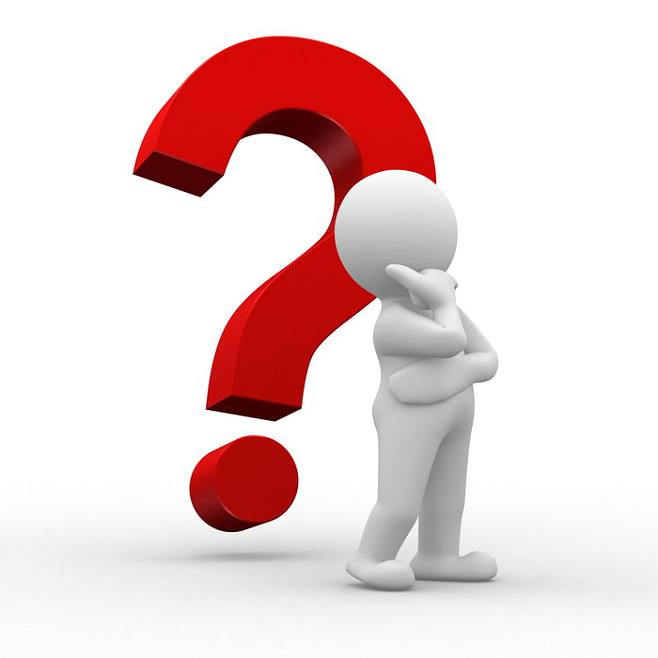 定义：光射到物体表面时，被物体表面反射回原介质的现象叫做光的反射现象
探究光的反射定律
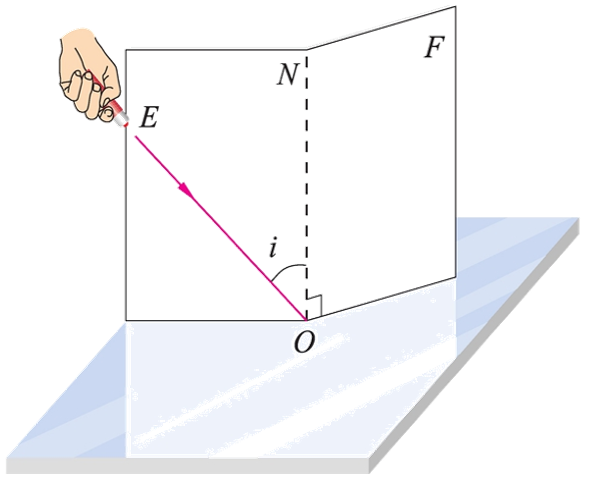 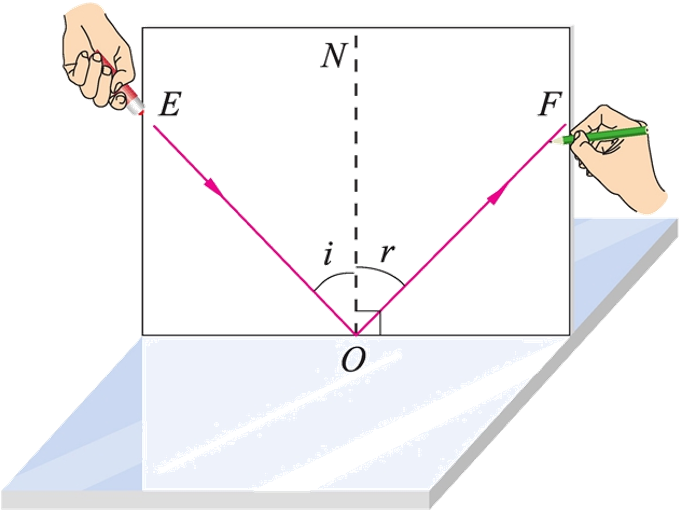 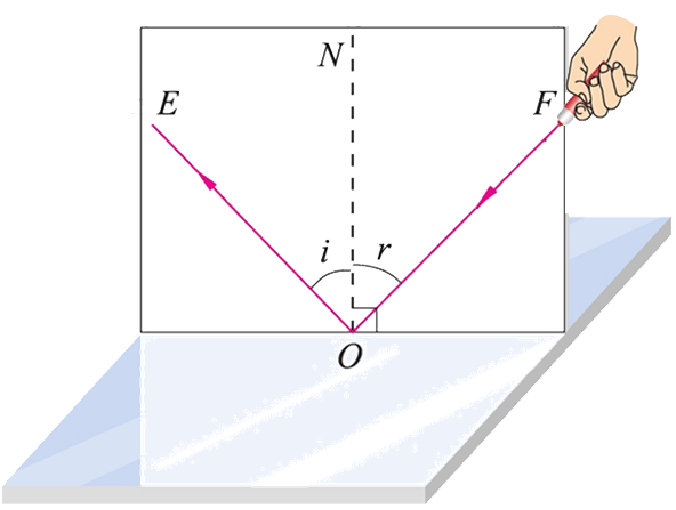 三线共面
两线分居
两角不等
光路可逆
反射分类
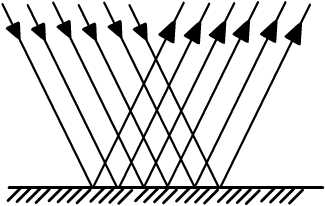 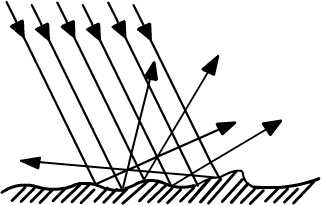 反射的应用
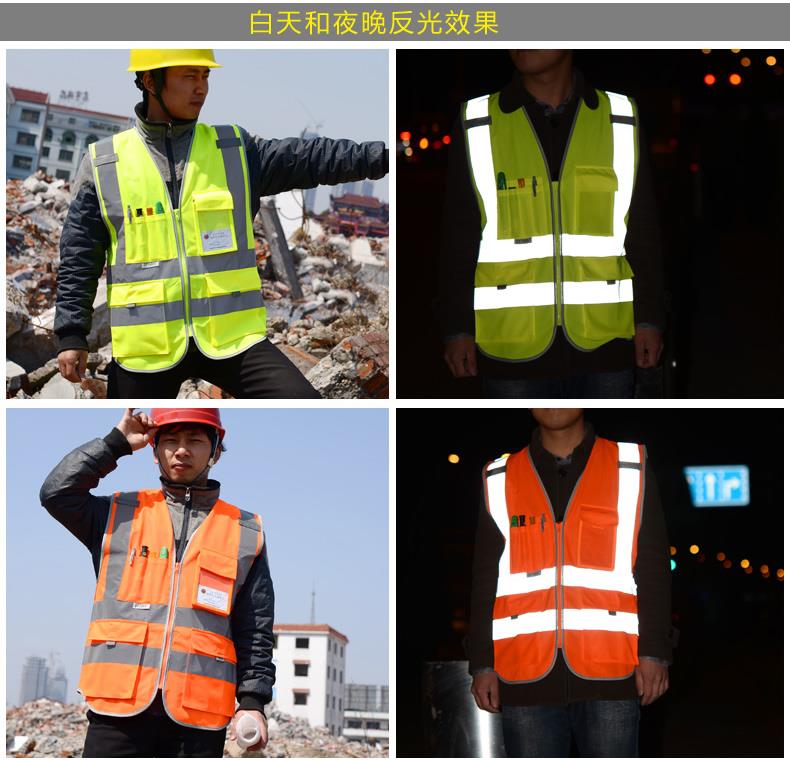 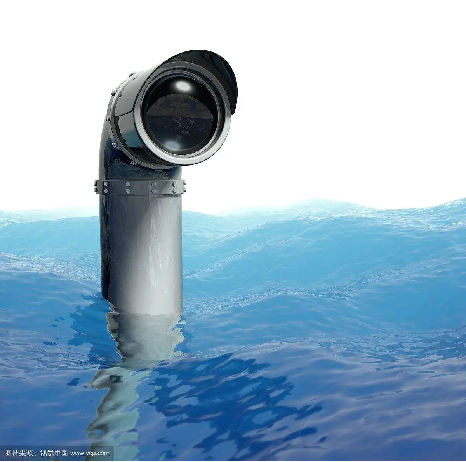 利用光的反射现象改变光的传播方向。
光的折射，你学到了什么？
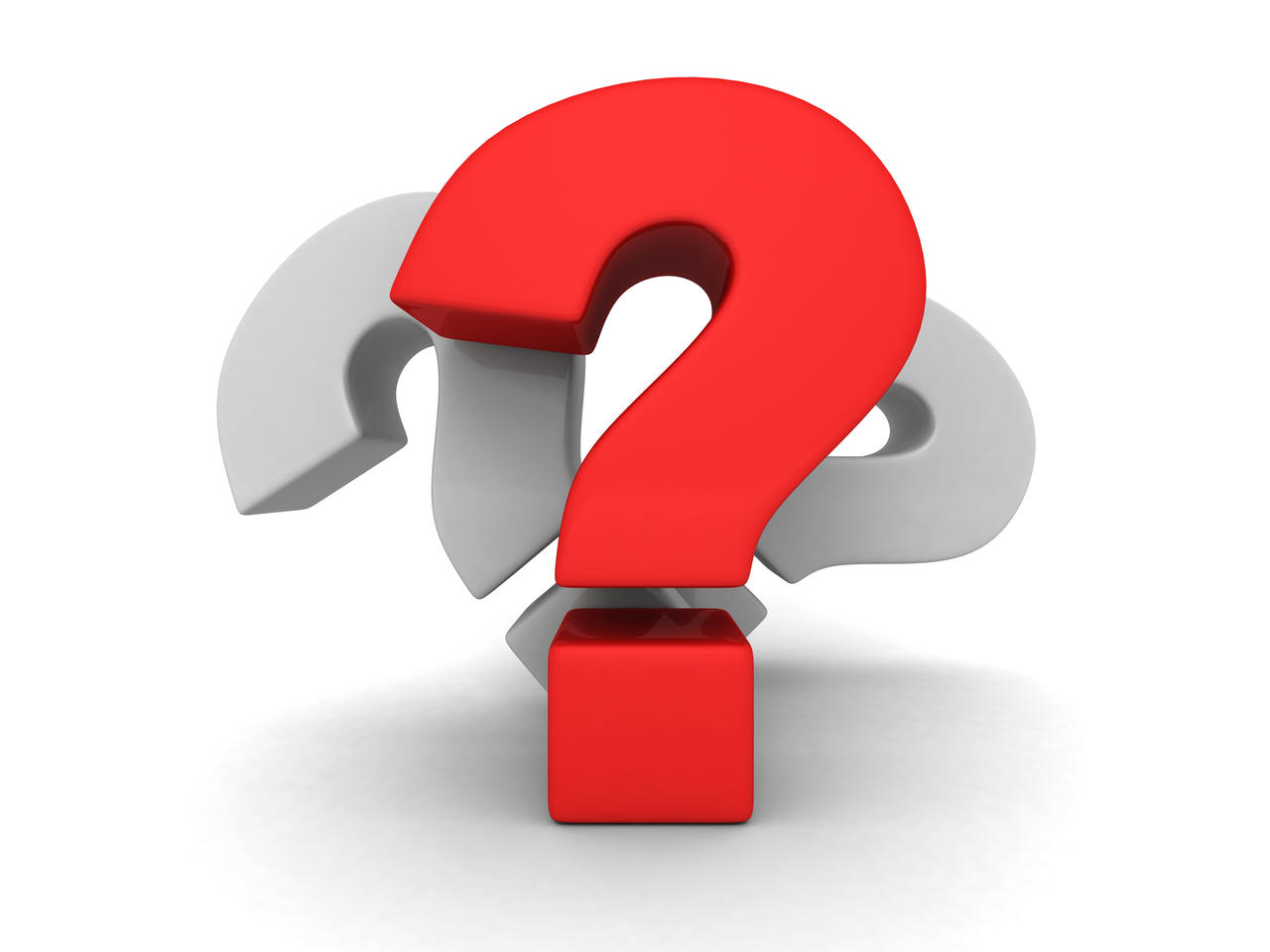 主要内容
三线共面
空大水玻小
光的折射定律
两线分居
两角不等
光路可逆
与折射有关的现象
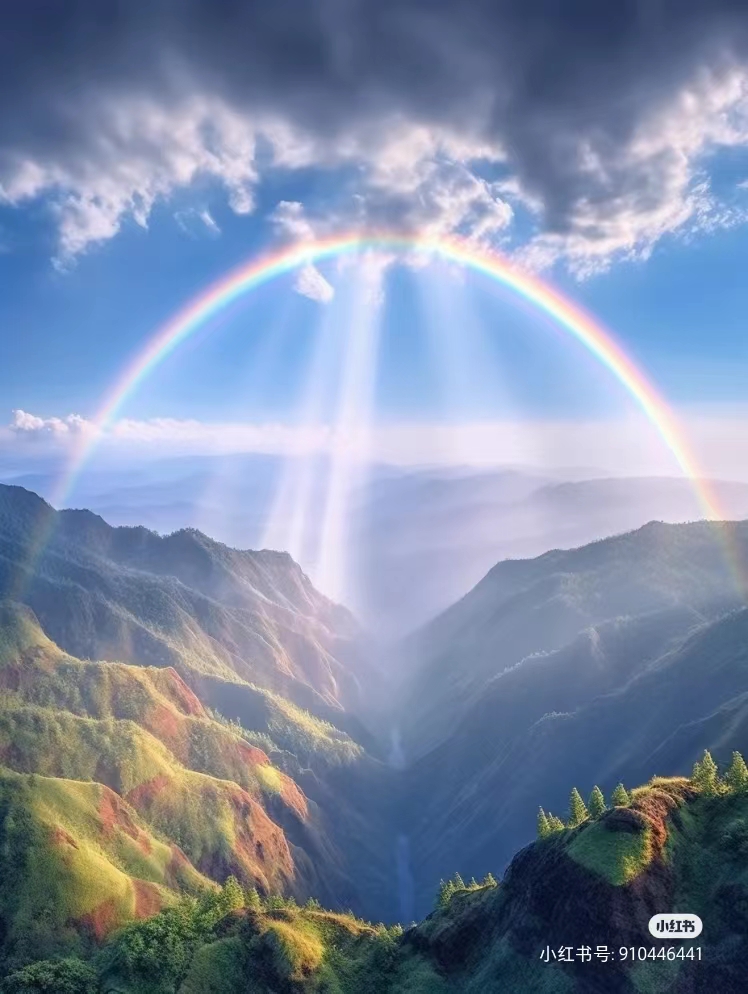 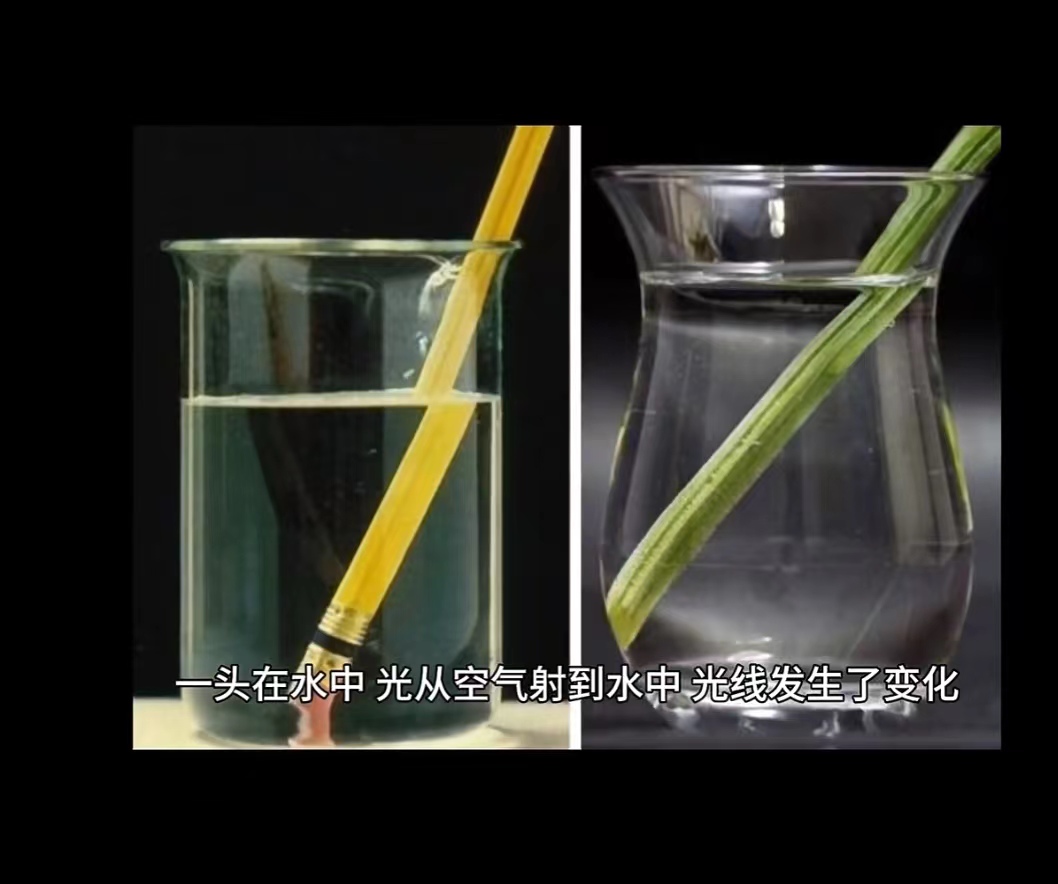 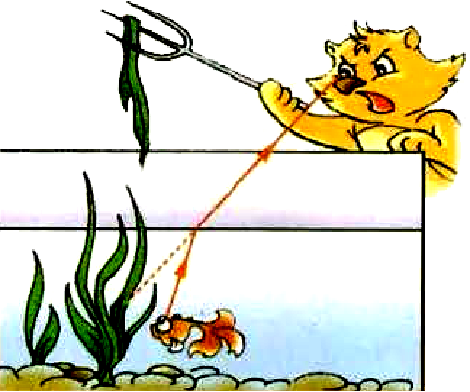 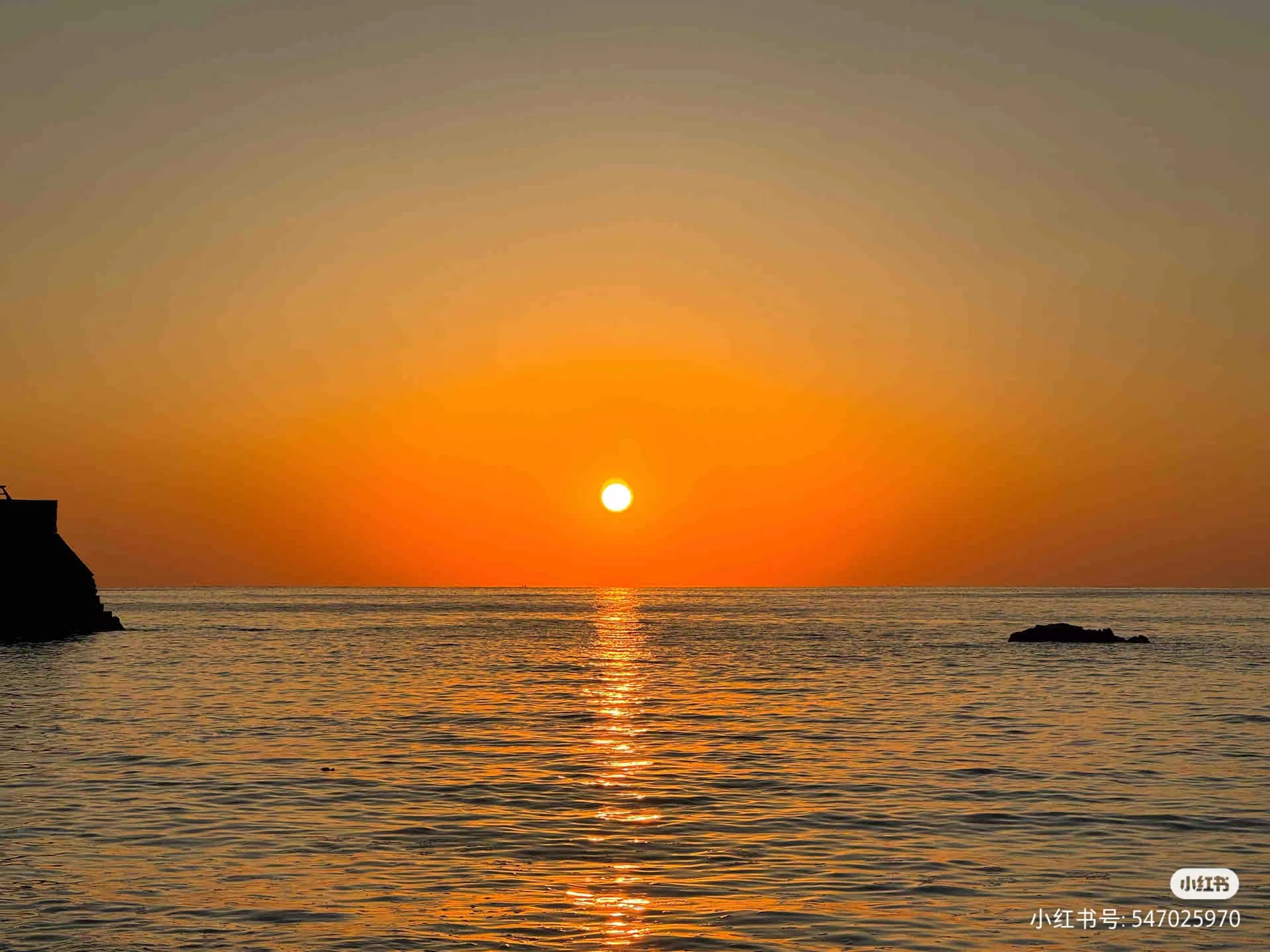 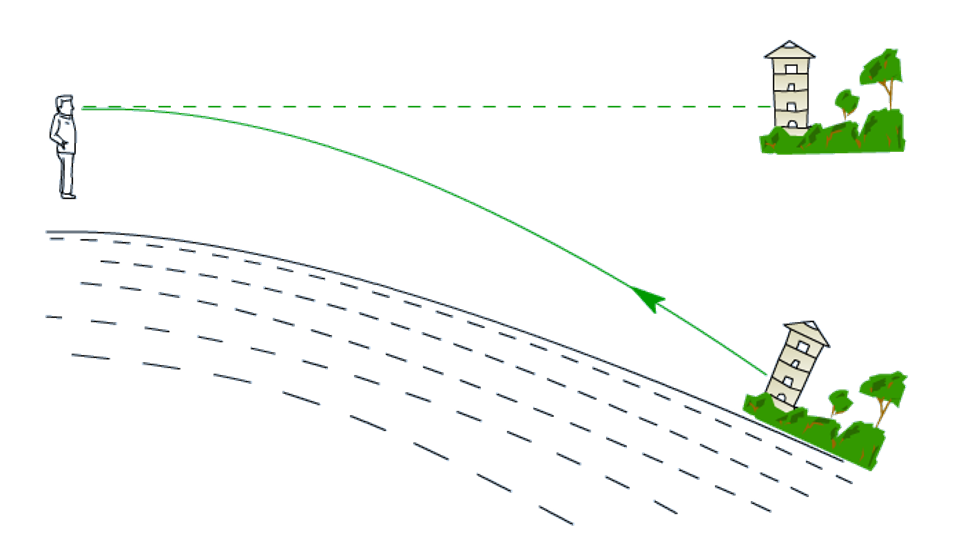 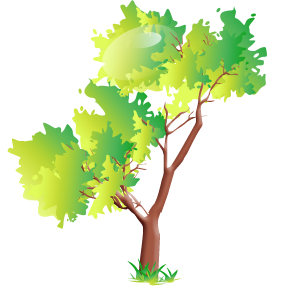 从岸上看水下
从水下看岸上
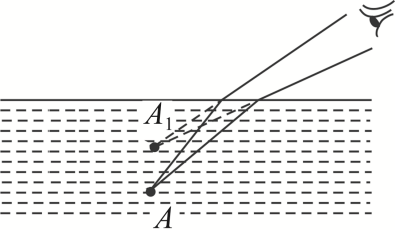 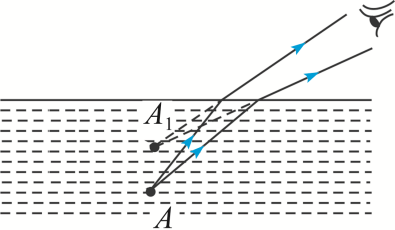 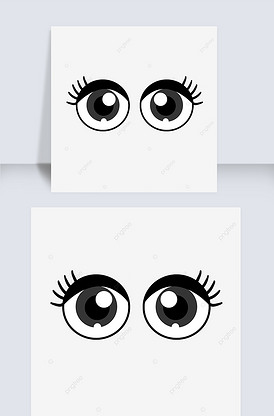 关键能力  课堂评测
下列现象中属于光的直线传播的是（                ），属于光的反射的是（                           ）
属于光的折射的是（                                   ）
①从平面镜中看见自己　②阳光下，立竿见影　③站在岸边看见水中的鱼群　④插入水中的筷子，看上去好像折断了　⑤桥在水中的“倒影”　⑥用放大镜看地图    ⑦床前明月光   ⑧潭清疑水浅   ⑨池水映明月  	⑩ 掬水月在手
规律
定义
光源
光的反射规律
光的折射
光的直线传播
光速
光的反射类型
应用
光的传播规律及应用
作图
光的反射
光的反射现象
课堂小结
光现象
1. 下列物体属于光源的是(　　)
A. 平面镜   B. 月亮    C. 激光笔    D. 凸透镜
当堂检测
2.周末，小科一家到丽江边游玩。妈妈拍照时，小科正在欣赏美景：对岸树木的倒影、水中的鱼“影”……此时地面上留下了他的身影。关于“影”的形成原理，下列说法不．正．确．的是（　C　）
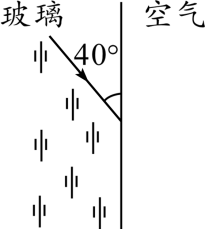 空气
玻璃
3.如图所示，是一条从玻璃斜射入空气的光线，请在图中画出对应的反射光线和大致的折射光线，并标出反射角的大小。
课后作业
必做 
练习册P90变式1、变式2、P92基础训练1-3
选做 
练习册P94  12-13
谢谢聆听!